CDC Fiscal Year 2017 Funding Profile forAmerican Indian and Alaska Native Tribes and Tribal Organizations
Center for State, Tribal, Local, and Territorial Support (proposed)
Centers for Disease Control and Prevention
July 2018
Centers for Disease Control and Prevention
Office of the Chief Financial Officer
About the Funding Profile Data
Includes funding the Centers for Disease Control and Prevention/Agency for Toxic Substances and Disease Registry 
Obligated and provided to tribes and tribal organizations as primary grantees through cooperative agreements and grants in fiscal year (FY) 2017 (October 1, 2016–September 30, 2017)*
Provided to Tribal Epidemiology Centers directly and indirectly
Awarded to American Indian/Alaska Native (AI/AN) tribes or tribal organizations through contracts
* “Obligated” refers to new funding only (any funding carried over from a previous fiscal year is not included)
About the Funding Profile Data
Excludes
The value of vaccines purchased by CDC and delivered through the Vaccines for Children program
Any funds transferred to CDC/ATSDR from other federal agencies or entities (i.e., funds that are not part of CDC/ATSDR’s appropriations)
CDC FY 2017 Funding to Tribes and Tribal-Serving Organizations
[Speaker Notes: Speaker note: Even under the new data parameters, which better target only funding provided directly to tribes and tribal organizations, an increase was observed from FY 2013 to FY 2014]
CDC FY 17 Grant and Cooperative Agreement Funding to Tribes and Tribal-Serving Organizations by Funding Center or Office
[Speaker Notes: Speaker note: Even under the new data parameters, which better target only funding provided directly to tribes and tribal organizations, an increase was observed from FY 2013 to FY 2014]
CDC FY 17 Funding to Tribal Epidemiology Centers
*TECs funded to support the Good Health and Wellness in Indian Country program, and through the Building Public Health Infrastructure in Tribal Communities Program
[Speaker Notes: Speaker note: Even under the new data parameters, which better target only funding provided directly to tribes and tribal organizations, an increase was observed from FY 2013 to FY 2014]
CDC FY 2017 Funding to Tribal Grantees by Funding Mechanism
*The FY17 appropriation created a new tribal funding line to build upon current NCCDPHP funding to Tribes and Tribal Organizations through Good Health and Wellness in Indian Country, DP14-1421. This new line reduced funding to the REACH program and will fund two programs: Building Public Health Infrastructure in Tribal Communities - DP17-1704 and Tribal Practices for Wellness in Indian Country - DP18-1812.
[Speaker Notes: Speaker note: Even under the new data parameters, which better target only funding provided directly to tribes and tribal organizations, an increase was observed from FY 2013 to FY 2014]
CDC FY 2017 Funding to Tribal Grantees by Funding Mechanism
[Speaker Notes: Speaker note: Even under the new data parameters, which better target only funding provided directly to tribes and tribal organizations, an increase was observed from FY 2013 to FY 2014]
CDC FY 2017 Funding to Tribal Recipients by                             Public Health Focus
*Funding from grants and cooperative agreements to all tribal grantees and funding to TECs
[Speaker Notes: Speaker note: Even under the new data parameters, which better target only funding provided directly to tribes and tribal organizations, an increase was observed from FY 2013 to FY 2014]
CDC FY 2017 Funding to Tribal Organizations through Contracts
[Speaker Notes: Speaker note: Even under the new data parameters, which better target only funding provided directly to tribes and tribal organizations, an increase was observed from FY 2013 to FY 2014]
Thank You!
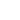